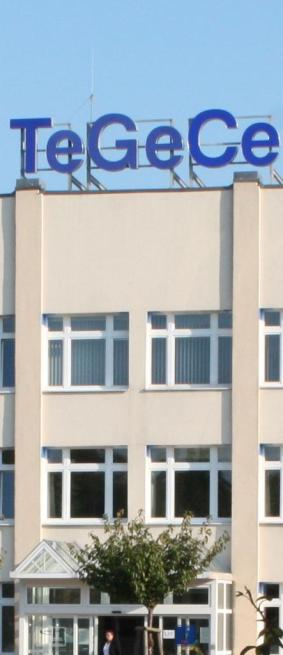 EXPOSÉ
Technologie- und Gewerbecenter Frankfurt (Oder) GmbH
Lagerhalle
Objekt Nr. 1081
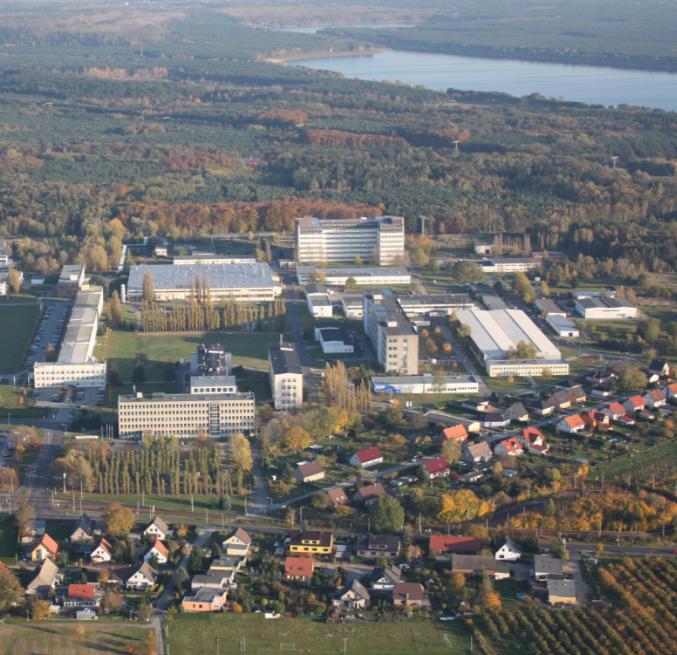 Das Objekt
Lagerhalle
Objekt Nr. 1081
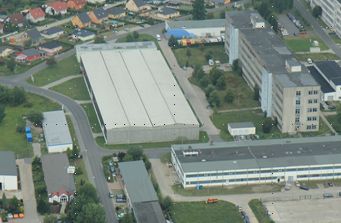 1081
Das Objekt
Lage im Objekt
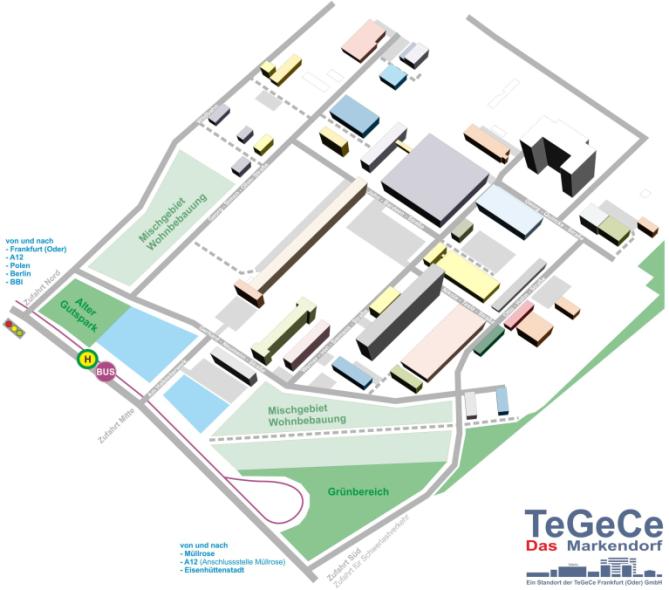 Lagerhalle
Objekt Nr. 1081
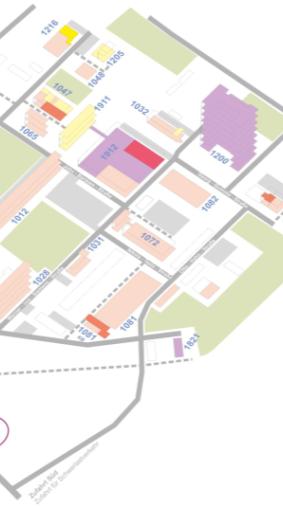 Das Objekt
Objektdaten allgemein
Lagerhalle
Lage des Objektes
Bundesland:		Brandenburg

Adresse:		Otto – Hahn – Str. 15				15236 Frankfurt (Oder)

Grundbuch: 		kreisfreie Stadt Frankfurt (Oder)
		Ortsteil Markendorf
		im Technologie- und Gewerbecenter Frankfurt (Oder)
		Flur 133, Flurstück 1450 (teilweise)
Objekt Nr. 1081
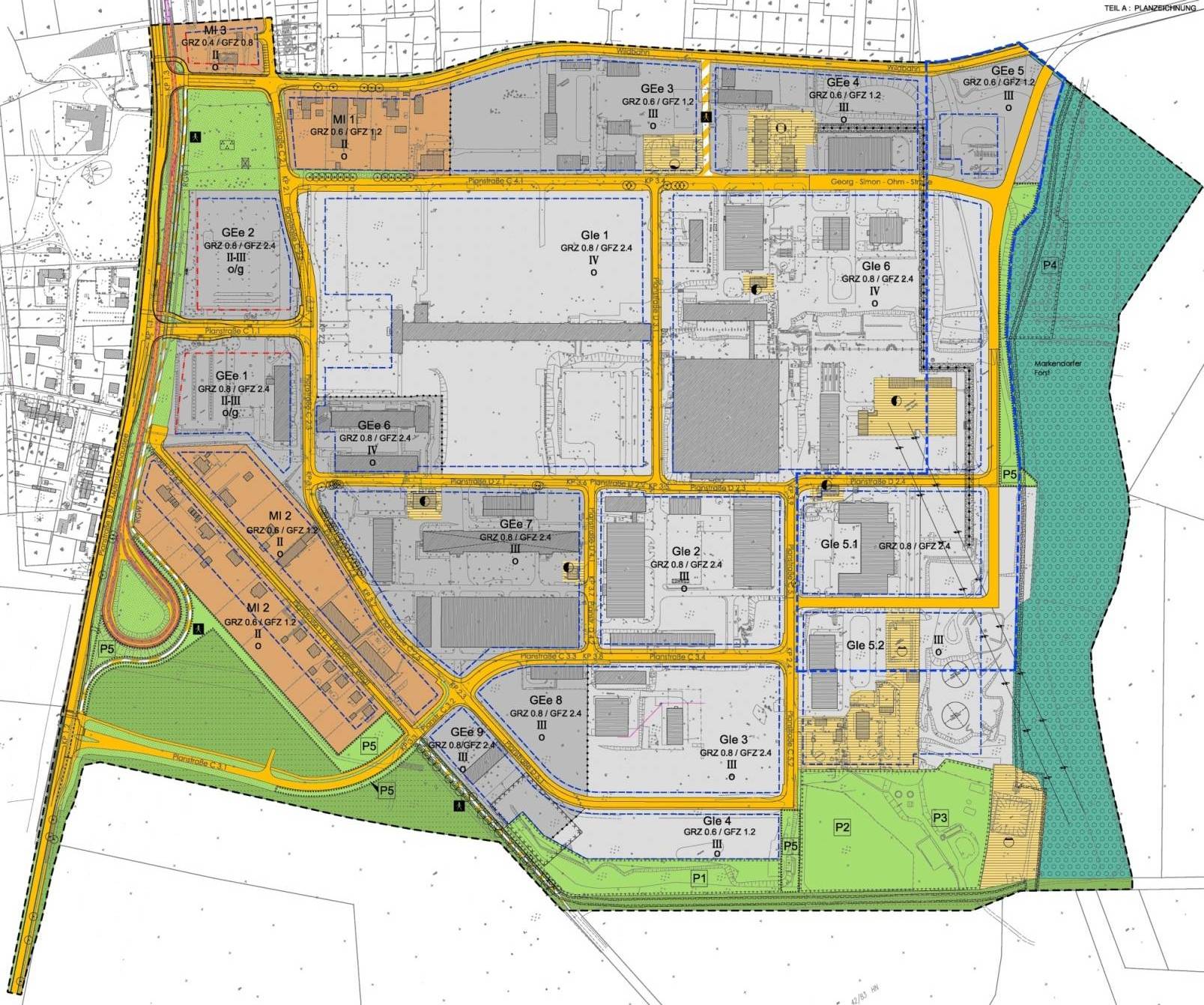 Eigentümer:		TeGeCe
		Technologie- und Gewerbecenter Frankfurt (Oder) GmbH
		Gerhard-Neumann-Straße 1
		15236 Frankfurt (Oder)
Städtebauliche Einordnung, Bebauungsmöglichkeiten nach BauGB
Bebauungsplan		BP-93-002
		Gewerbenutzung (eingeschränkt)
		Grundflächenzahl 0,8
		Geschoßflächenzahl 2,4
		Geschoßzahl III
		offene Bauweise
Das Objekt
Objektdaten allgemein
Lagerhalle
Objektcharakter, Objektgröße
Objekt Nr. 1081
Gebäudeart:		Lagerhalle
Gebäudetyp:		1-geschossige 2-schiffige Stahlleichtbauhalle; Stahlfachwerk 		Dachbinder; Stahlfachwerk Hallenstützen (Satteldach mit 		Profilblechen; Außenwände Fertigteilbrüstung,  			Industrieverglasung, ohne Keller)

Wirtschaftliche Nutzfläche des Angebotes:

Abmessungen:		Länge: 132 m	Breite: 48 m	Höhe: 9,3 m (First)
Gesamt:		6.336 qm Mietfläche
BRI:		ca. 55.500 m3

Baujahr:		1970
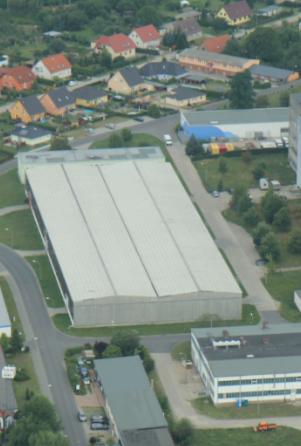 Derzeitige Nutzung
Lager – einschließlich Peripherie.
Momentan erfolgt die Nutzung als Kalthalle. Büro- und Sanitärräume sind beheizbar.
Das Objekt bietet eine großzügige weitestgehend stützenfreie Grundfläche, Sanitärräume sowie ein Büro und ermöglicht damit eine logistische Nutzung wie Lagerung, Teilfertigung, Kommissionierung

Eine Nutzung als  Werkstatt / Fertigung mit Büro ist grundsätzlich unter Berücksichtigung bauordnungsrechtlicher Aspekte ebenso möglich.
Das Objekt
Lagerhalle
Objekt Nr. 1081
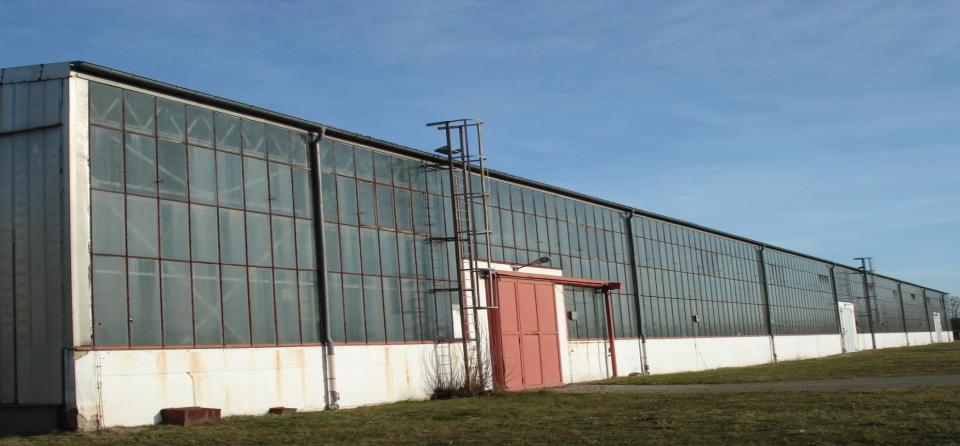 Das Objekt
Technische Daten
Lagerhalle
Bauzeit
Objekt Nr. 1081
Errichtung:		ca. 1969-70
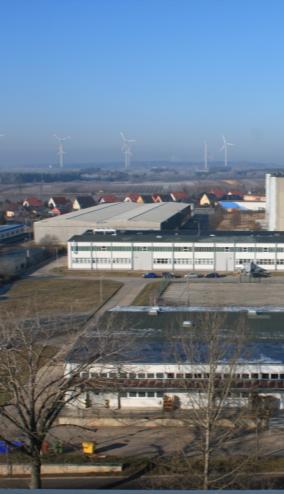 Baukonstruktion
Tragwerk / Rohbau:	Stahlleichtbauhalle
		Stahlgitterstützen,  Außenwand  90 cm breit,	 		Mittelwand 120 cm breit (Ausbildung als Doppelstütze)
		Stützen aus gestattet mit Einzelfundamenten
Dachkonstruktion / -form:	Flachdach mit Blecheindeckung
                                                             Stahlstabkonstruktion
Innenwände:		keine
Außenwände:		Unterer Teil:  Mauerwerk, 
		Oberer Teil: Industrieverglasung
Treppen:		keine
Böden:		Industriefußboden, für Gabelstapler geeignet
		Verkehrslasten 10 kN je qm
Fenster:		Industrieverglasung im Metallrahmen
Das Objekt
Technische Daten
Lagerhalle
Einbauten
Tore:		Falttore und Schiebetore

Betriebstechnik		Kranbahn 3,2 Mp nutzbar
Objekt Nr. 1081
Gebäudetechnik
Elektrotechnik:		Die Installation dient der Objekterschließung und 
		Grundversorgung und Beleuchtung.
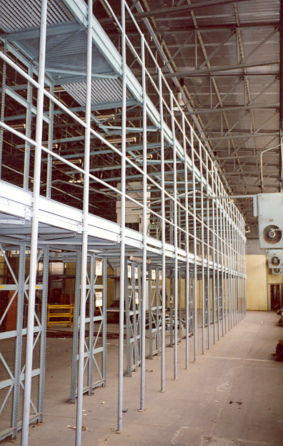 Sanitärtechnik:		Toiletten sind vorhanden
Heiztechnik:		Das Gebäude ist eine Kalthalle mit zwei beheizten 		Meisterbüros, Fernwärmeanschluss für komplette 		Hallenversorgung bereits vorhanden
Wasserversorgung:	Die Wasserversorgung erfolgt über das öffentliche 
		Trinkwassernetz zur Entnahme im Sanitärbereich

Aufzug:                                               nicht vorhanden / nicht erforderlich
Sonderkonstruktionen / Sonderbauteile
Ladezone:		Ebenerdige Anlieferung, 
		Möglichkeit zur individuellen 			Rampenplanung gemäß nachfolgenden Layouts
Außenanlagen
Einfriedungen:		Die Halle ist nicht eingezäunt
Flächen:		An Nord- und Südseite bestehen direkte Straßen-		anbindungen. Nördlich durch eine Betonstraße und südlich 		durch eine Asphaltstraße.
Beispiel
Regalaufbau
Das Objekt
Grundriss
Lagerhalle
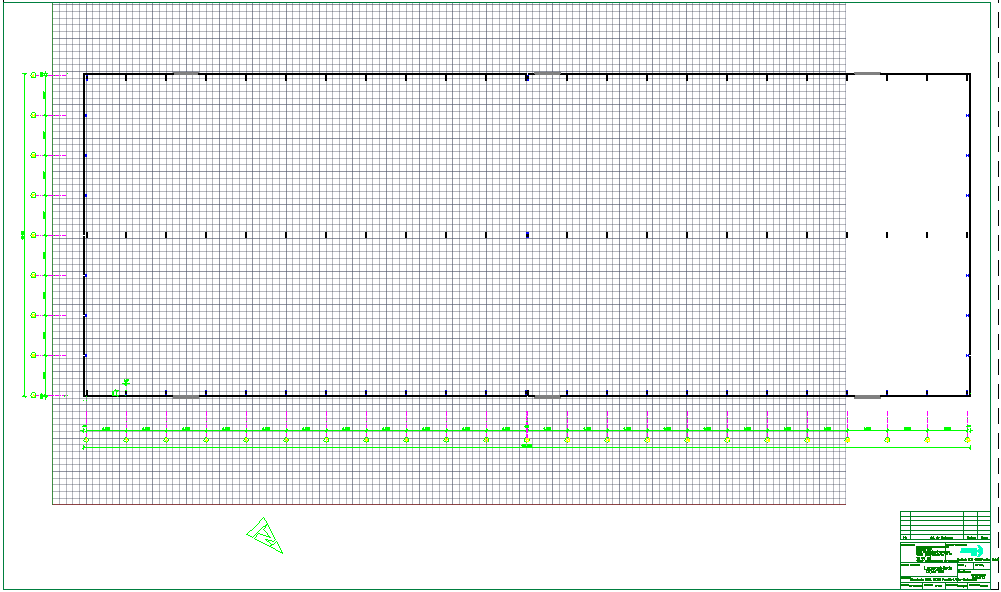 Objekt Nr. 1081
2 x Büro
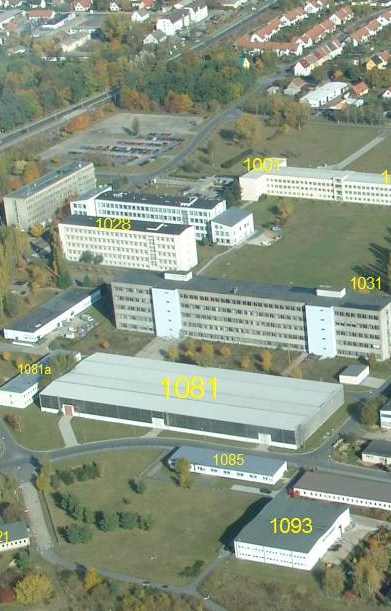 Sanitärbereich
Die räumliche Aufteilung und der Ausbau ist als Lagerhalle mit Büro optimal geeignet.

Da der Mietbereich ebenerdig ist und 6 Fluchtwege hat, sind die Voraussetzungen des baulichen und organisatorischen Brandschutzes  gegeben.
Schnitt
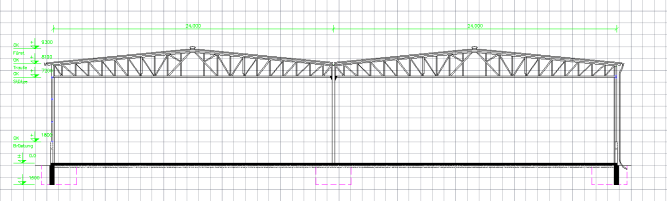 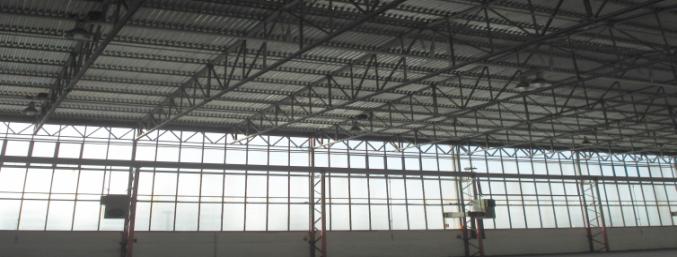 Blick auf die Fensterfront und das Tragwerk
Das Objekt
Lagerhalle
Objekt Nr. 1081
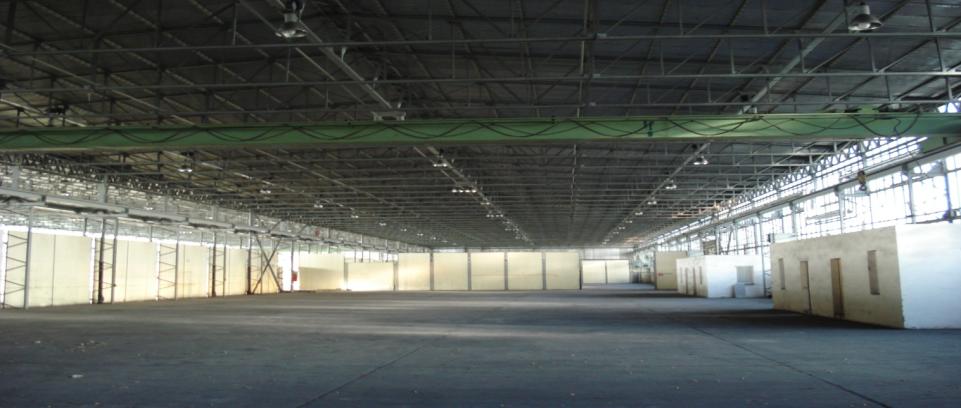 Blick in die Hallenlänge
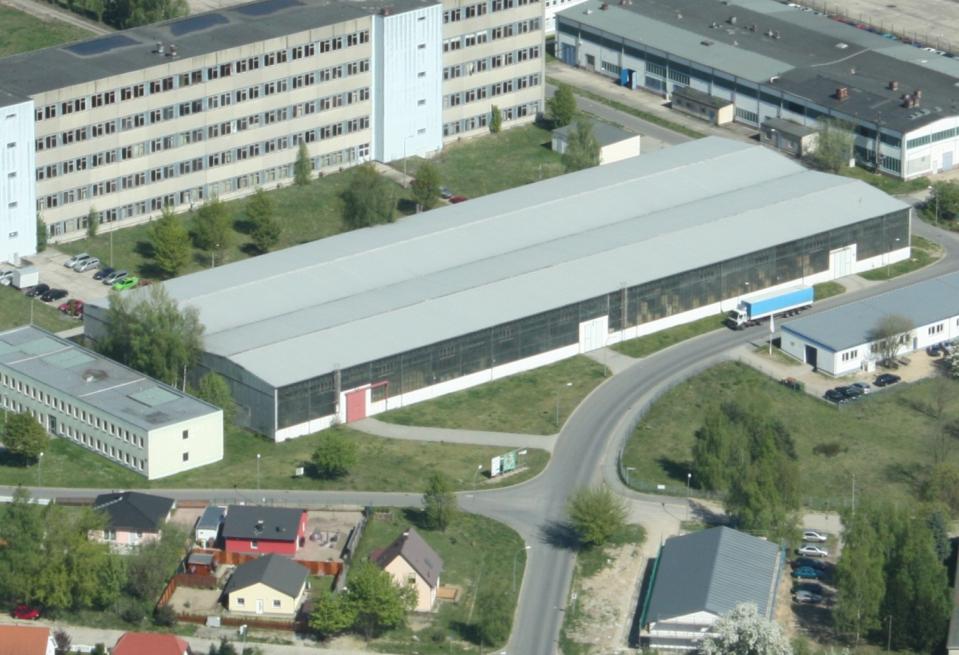 Das Objekt
Lagerhalle
Objekt Nr. 1081